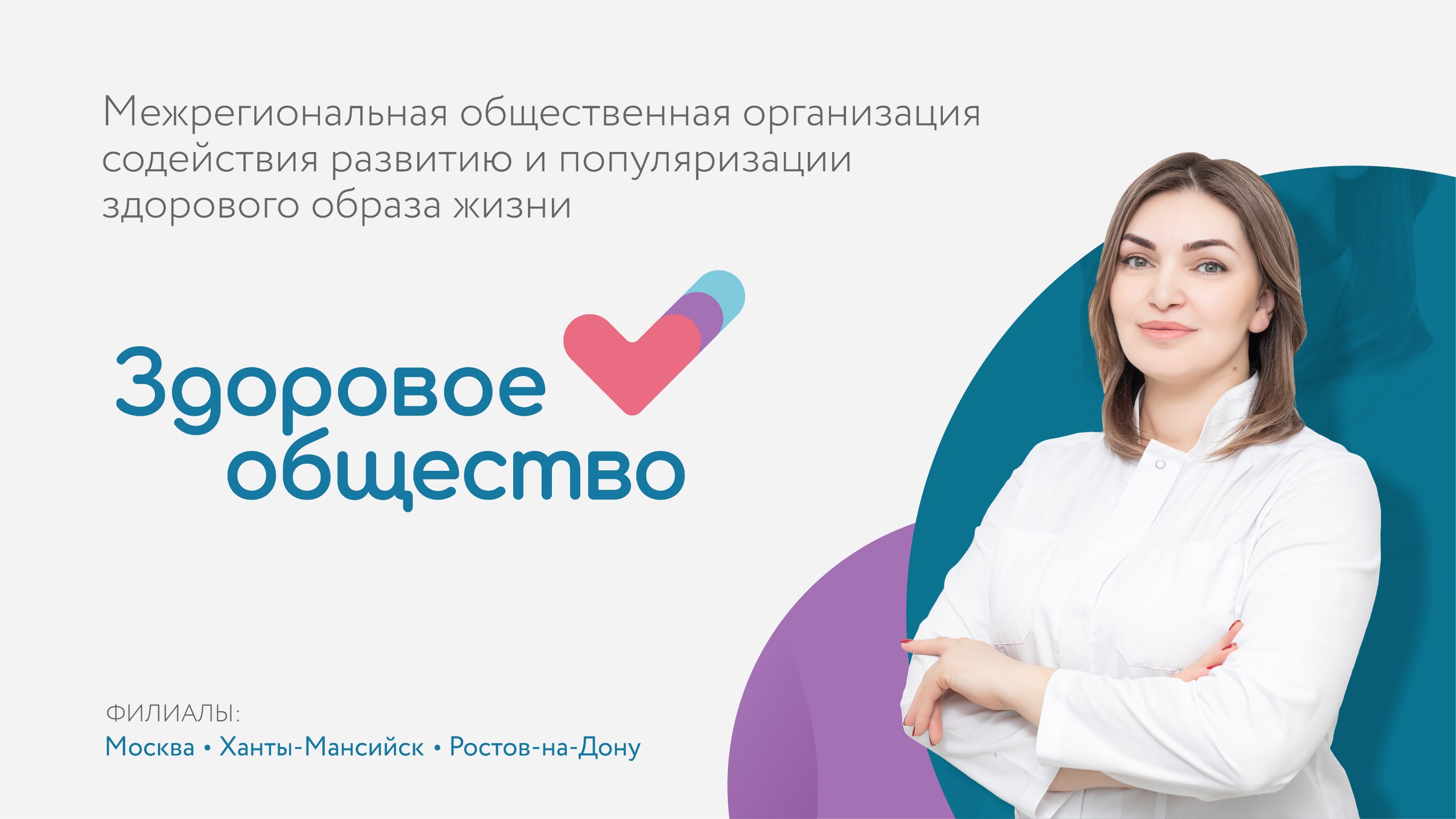 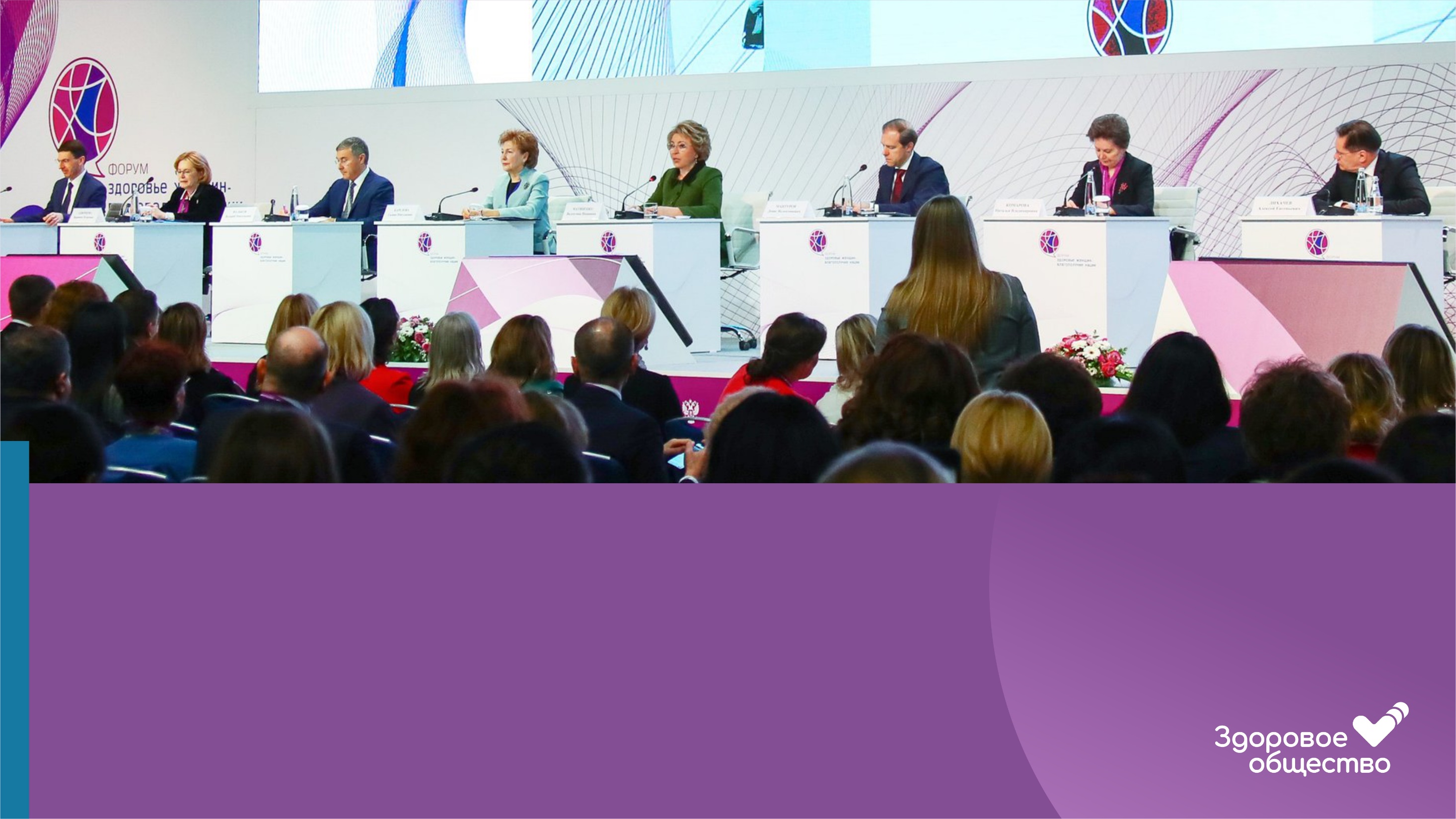 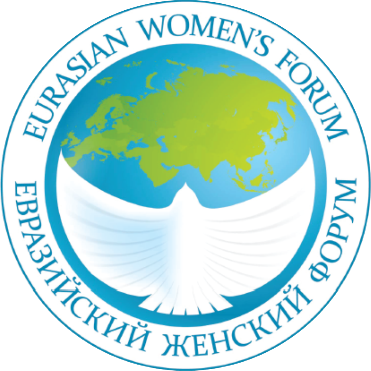 МАРТ 2020
Благодаря участию в форуме «Здоровье женщины – благополучие нации» возникла идея создать межрегиональную общественную организацию «Здоровое общество»
2
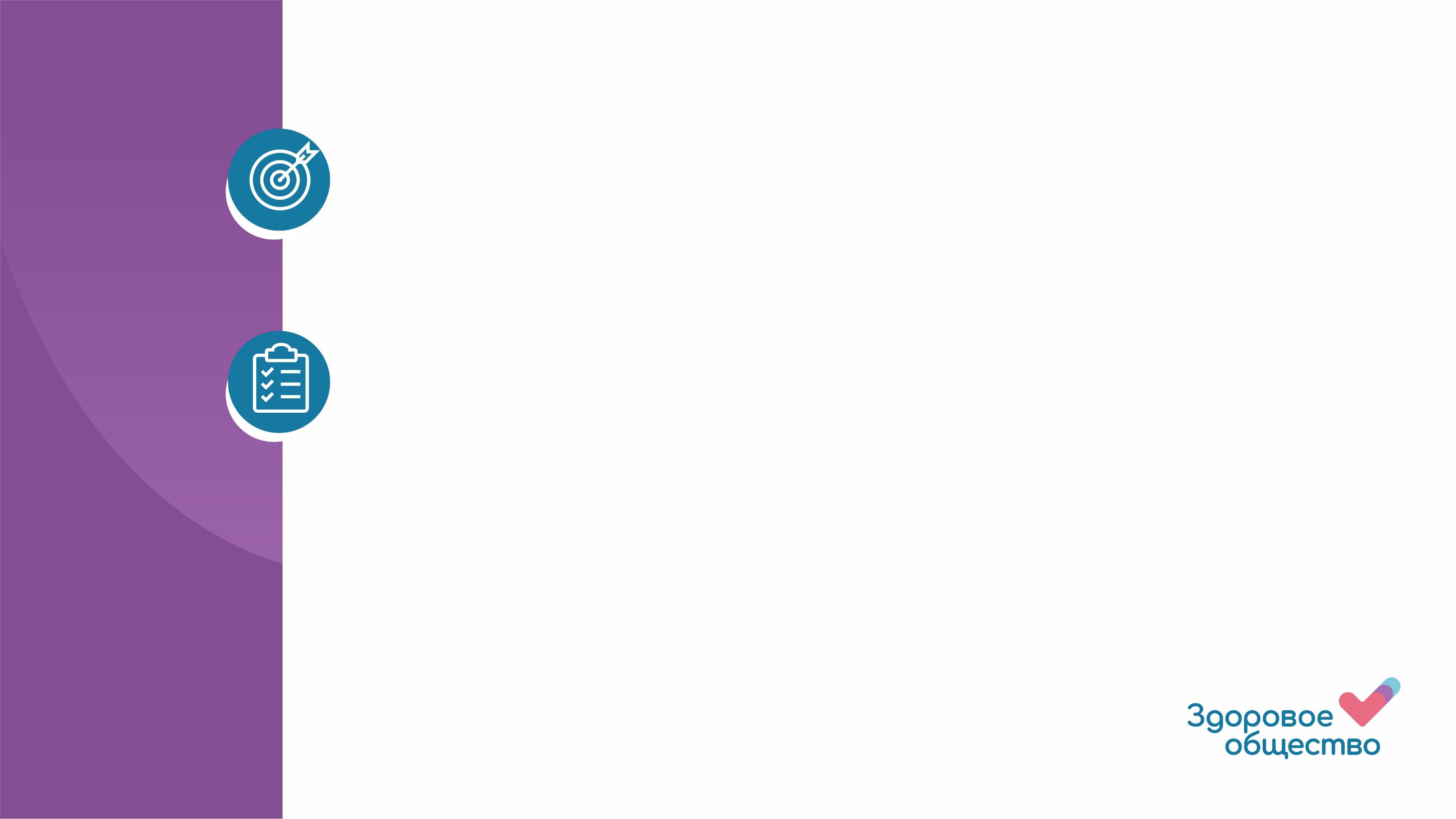 ЦЕЛЬ
Поддержка программ здравоохранения в вопросах просвещения, профилактики и оказания помощи обществу
ЗАДАЧИ:
- оказание поддержки учреждениям здравоохранения
- развитие и повышение эффективности медицинской помощи
- консультационная и информационная поддержка пациентов
3
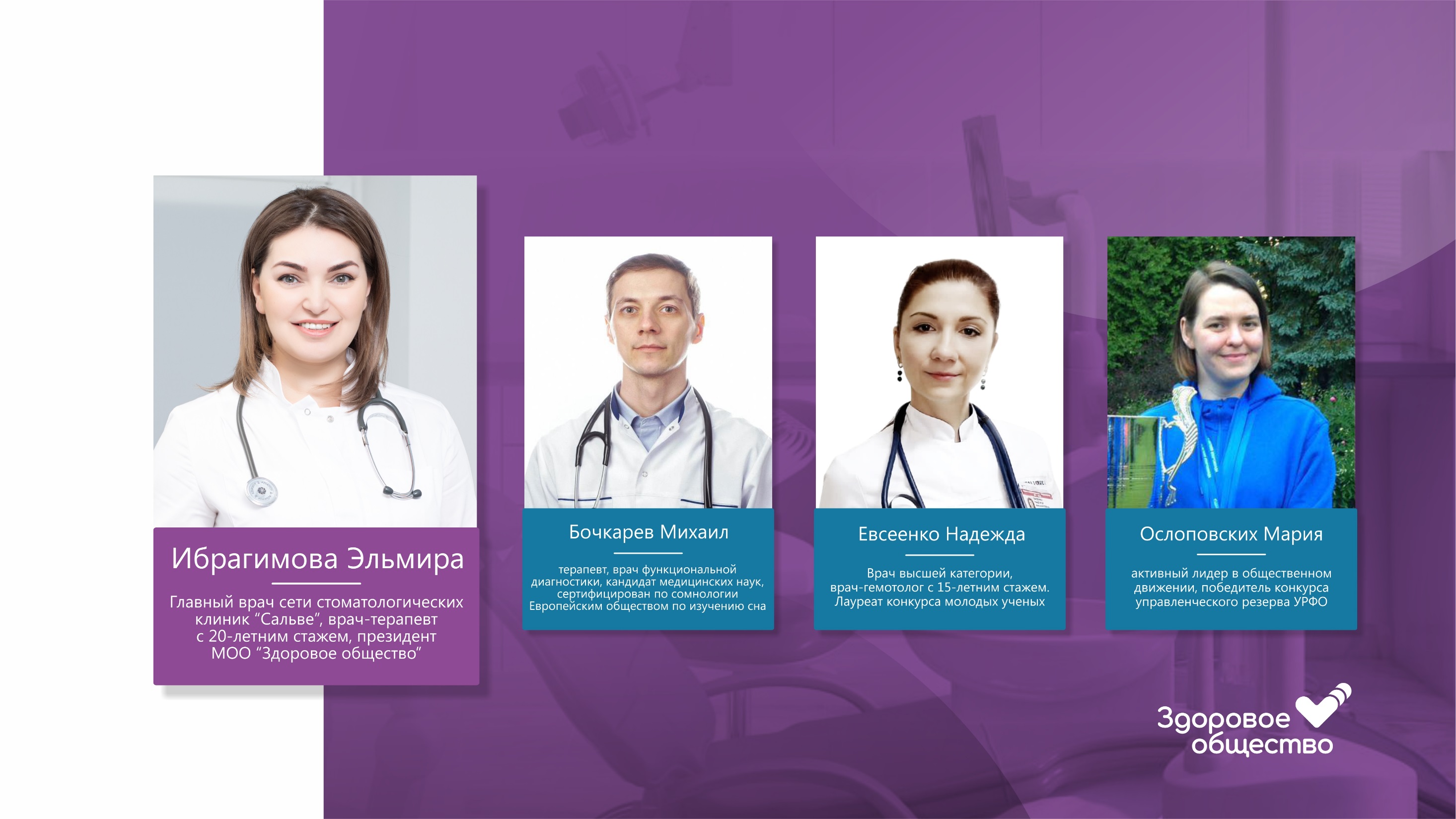 Команда
4
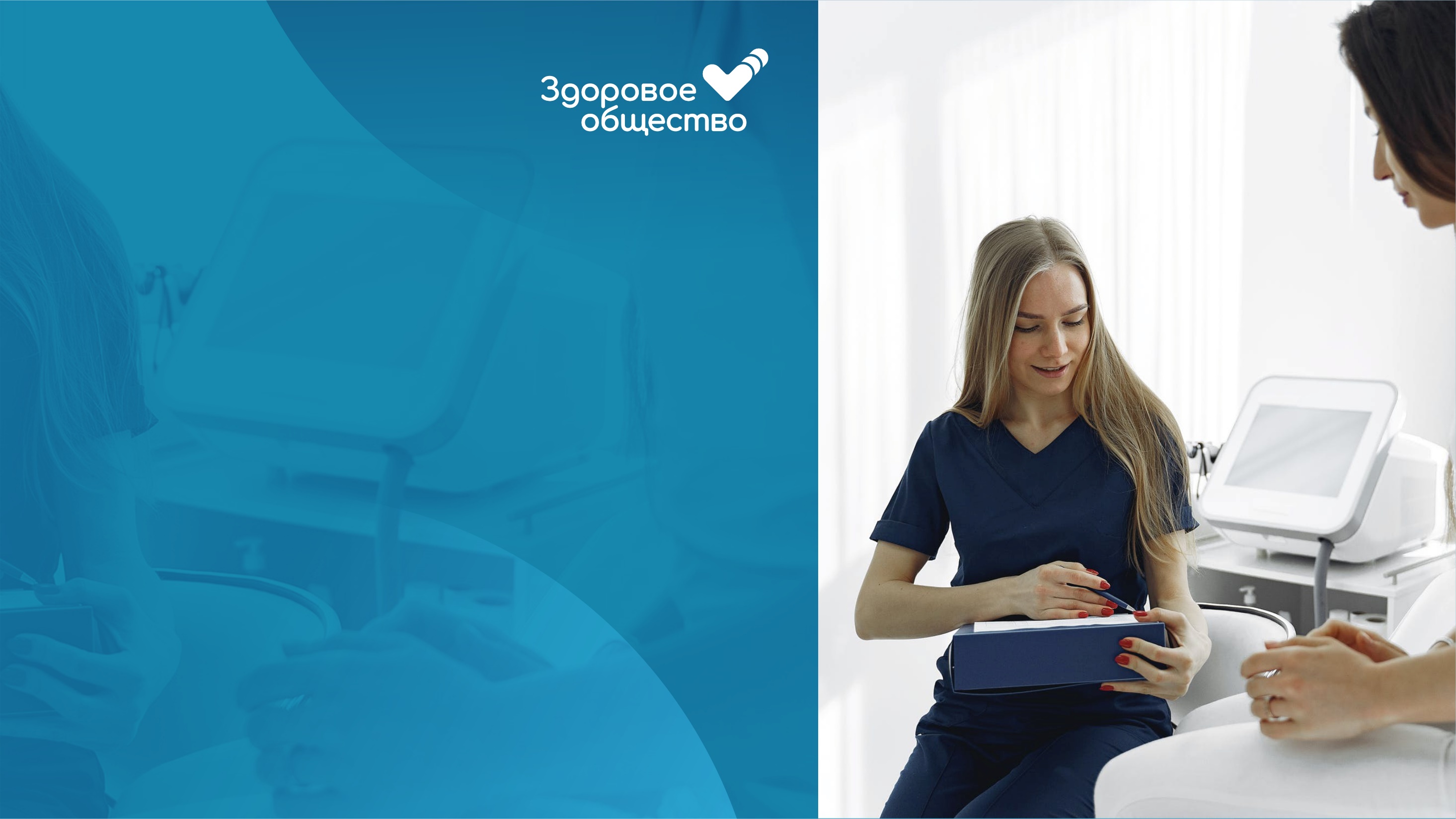 Наши проекты
СКРИНИНГ
консультационная поддержка женщин в возрасте от 18 до 45 лет по вопросам профилактики распространения раковых заболеваний
Скрининг – это тестирование всех женщин из группы риска развития рака шейки матки, у большинства из которых симптомы не проявляются.
Скрининг предназначен для выявления предраковых изменений, которые при отсутствии лечения могут приводить к развитию рака.
Скрининг эффективен лишь при наличии хорошо организованной системы для последующего наблюдения и лечения.
Женщинам, у которых при скрининге обнаружены нарушения, необходимо обеспечить дальнейшее наблюдение, диагностирование и лечение для предотвращения развития рака или для лечения рака на ранних стадиях. 
По данным ВОЗ рак шейки матки занимает 7 место в мире.
В России  в 2019 г было зарегистрировано 17,5 тысяч женщин с вновь выявленным  раком шейки матки.
Ежегодно в Росси от этого заболевания гибнет около 7 тысяч женщин, то есть каждый день,  мы теряем 17 – 18 женщин от  этого заболевания.
Рак шейки матки резко молодеет: в возрастной группе от 15 до 29 лет заболеваемость возросла по сравнению с 1990 г  в 5 раз и смертность более чем в 2 раза
5
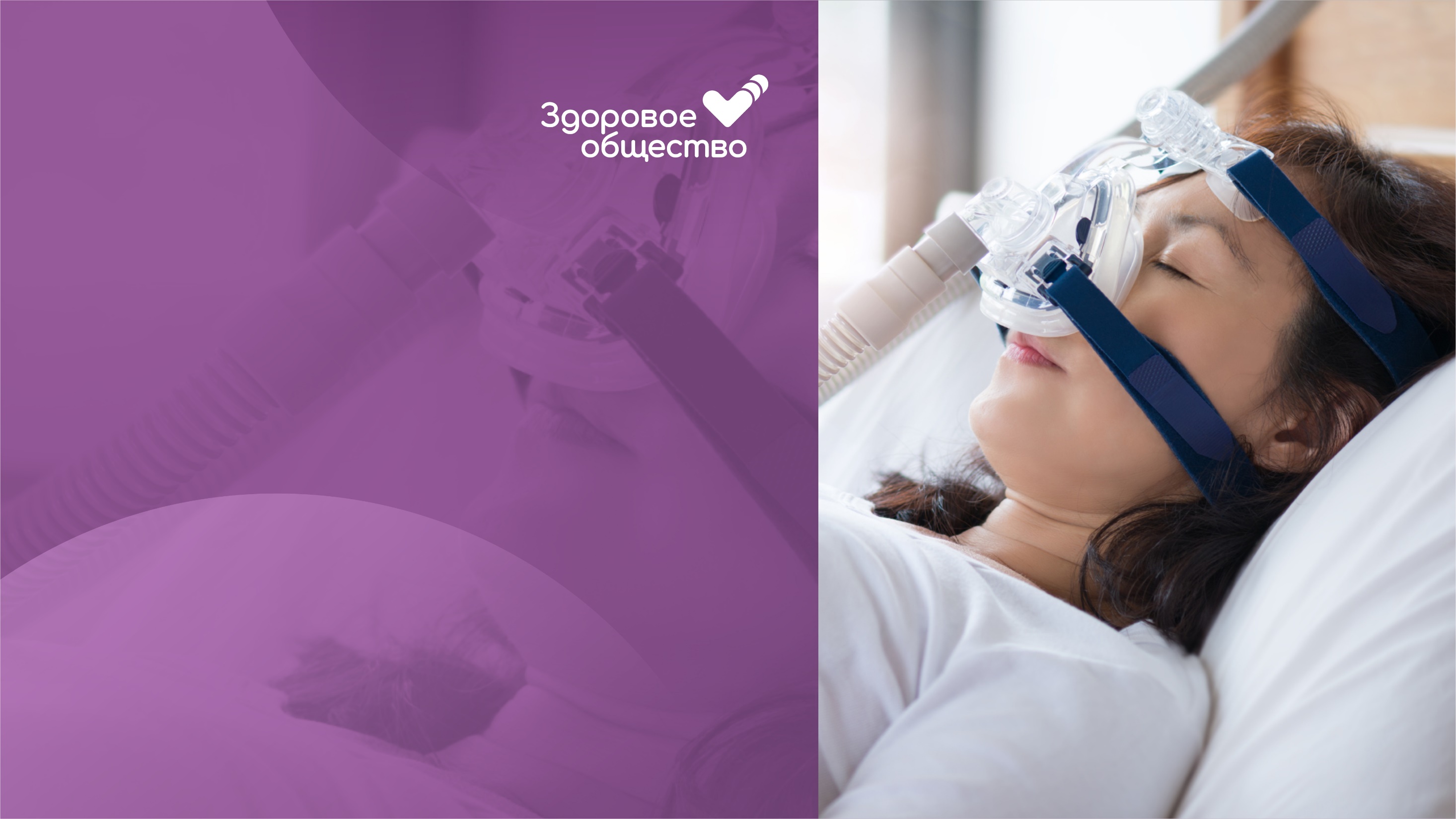 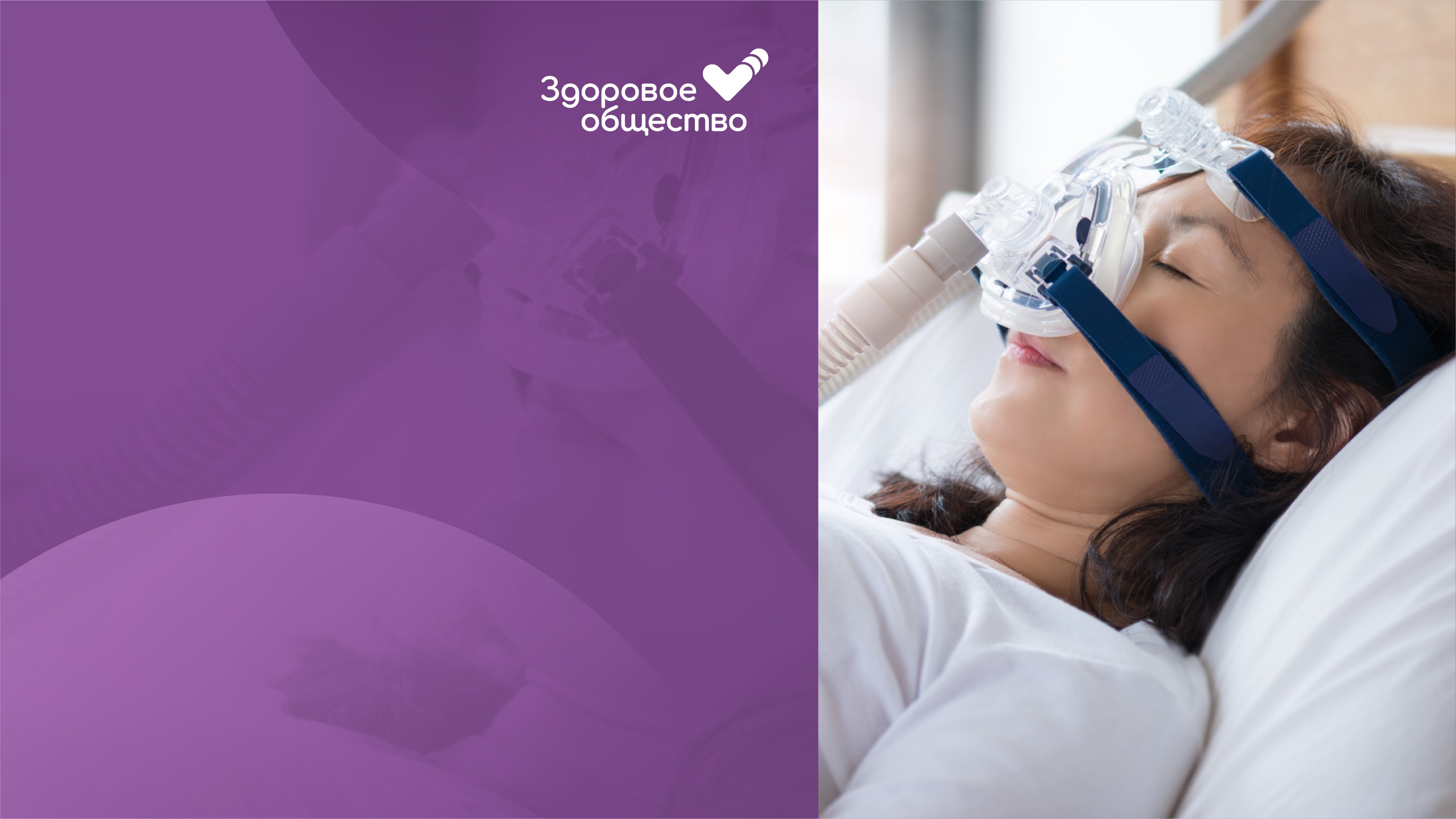 Наши проекты
СОМНОЛОГИЯ
просветительская поддержка пациентов в вопросах, связанных с  нарушением здорового сна
Сомнология — раздел медицины и нейробиологии, посвящённый исследованиям сна, расстройств сна, их лечению и влиянию на здоровье человека. Основным методом диагностики является полисомнография. 
Помимо непосредственно нарушений сна, сомнология изучает также и особенности болезней, которые могут развиваться во сне — одна и та же болезнь может дебютировать и в состоянии бодрствования, и во время сна. 
Нарушения дыхания во сне являются одной из причин развития артериальной гипертонии, в 2 раза увеличивает риск сердечно-сосудистых постоперационных осложнений,  в 2,5 раза повышает риск развития рака и риск смерти во сне, в 5 раз увеличивает риск дорожно-транспортных происшествий, в 5 раз увеличивает риск смерти от сердечно-сосудистых заболеваний, в 10 раз чаще возникают травмы на работе
6
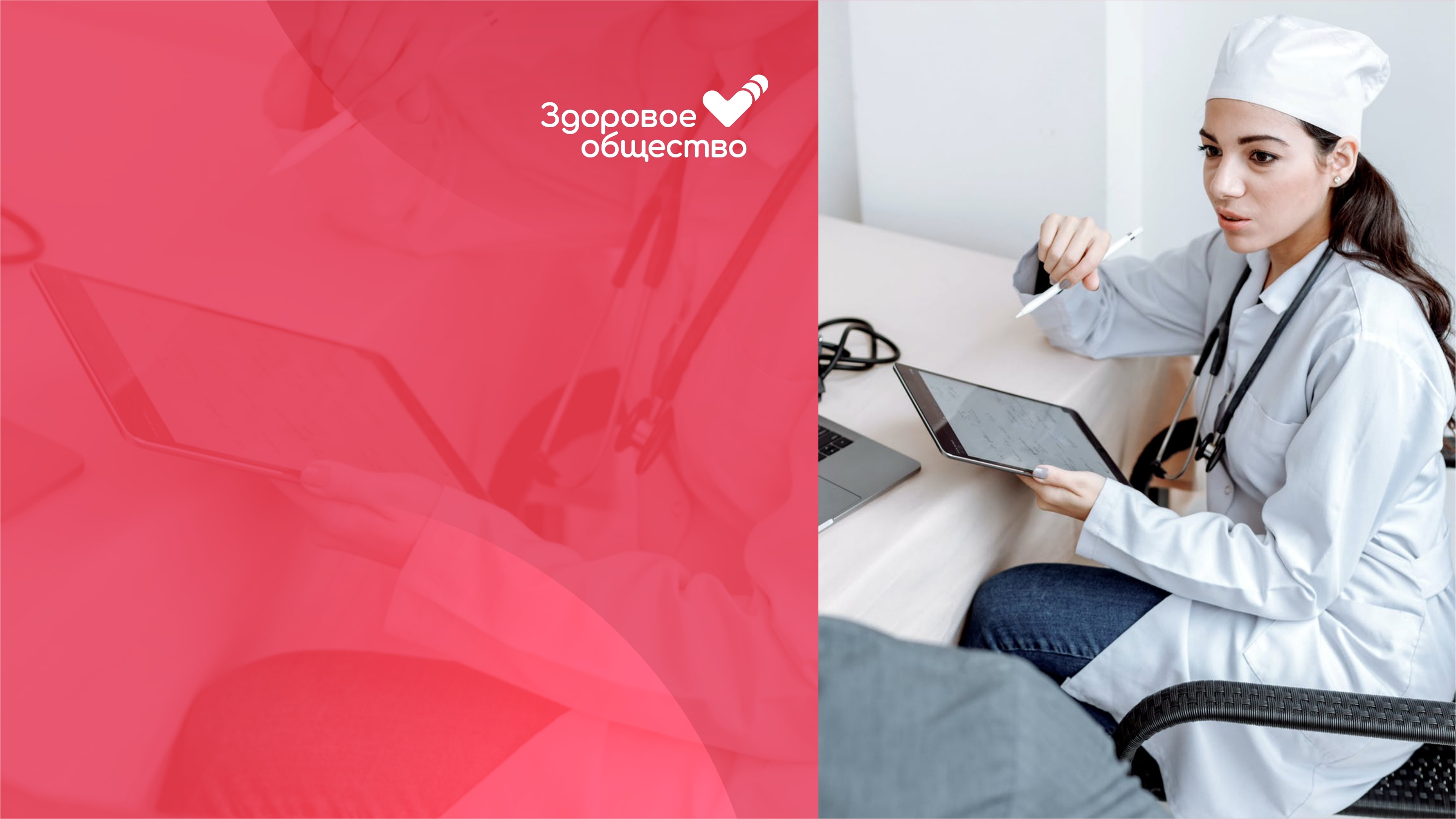 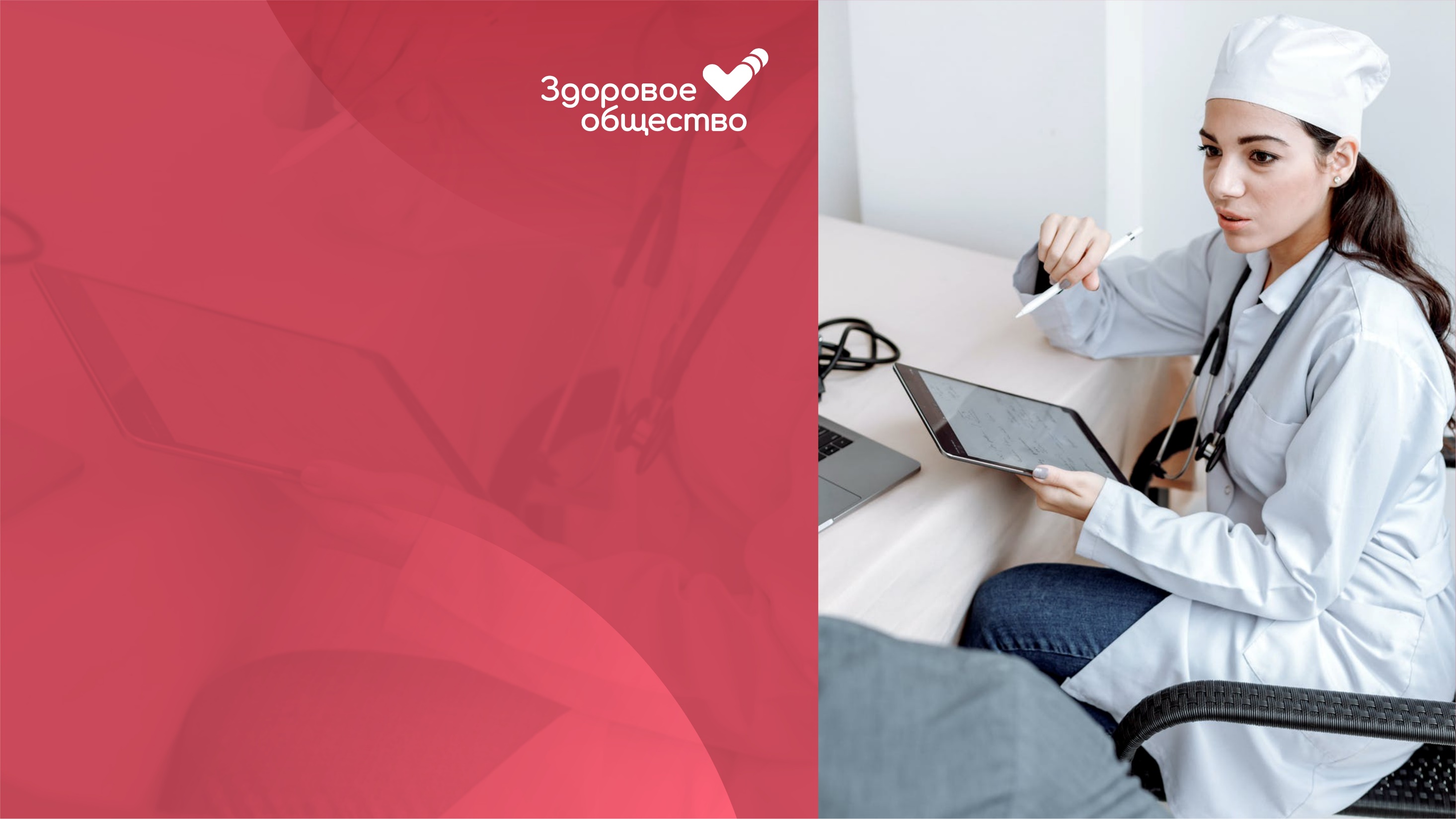 Наши проекты
РЕКРУТИНГ
расширение базы федерального регистра, привлечение доноров костного мозга
Трансплантация костного мозга (ТКМ) используется, прежде всего, при лечении онкологических заболеваний, таких как лейкозы, поражения лимфатической системы, нейробластома, а также при апластической анемии и ряде наследственных дефектов крови.
Добровольные доноры требуются для так называемой аллогенной трансплантации, когда клетки берутся у другого человека. Чтобы проверить, подходит ли костный мозг для пересадки, у потенциального донора берется на анализ кровь и проводится типирование – определение HLA-фенотипа, то есть набора генов, отвечающих за совместимость тканей.
Ежегодно трансплантация косного мозга ежегодно требуется около 5000 россиян (4214 пересадок взрослым и 900 – детям)
Шанс найти донора с подходящим генотипом – 1 к 10000. Поэтому чем обширнее регистр, тем выше вероятность положительного исхода.
7
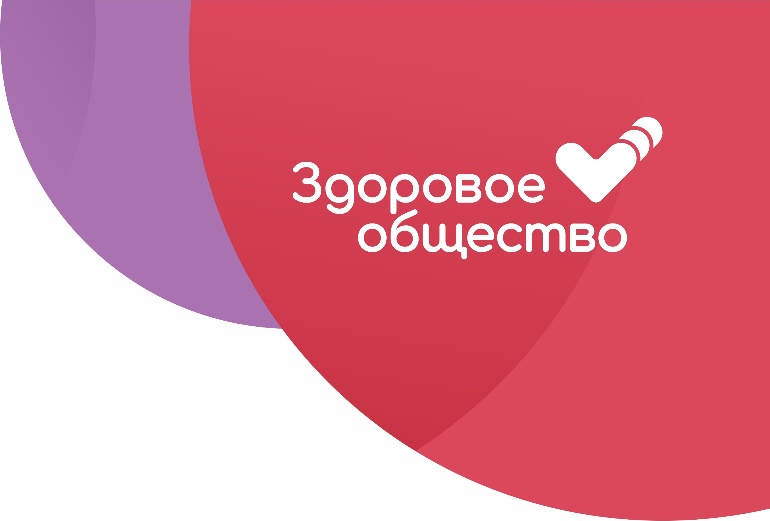 Наблюдательный совет
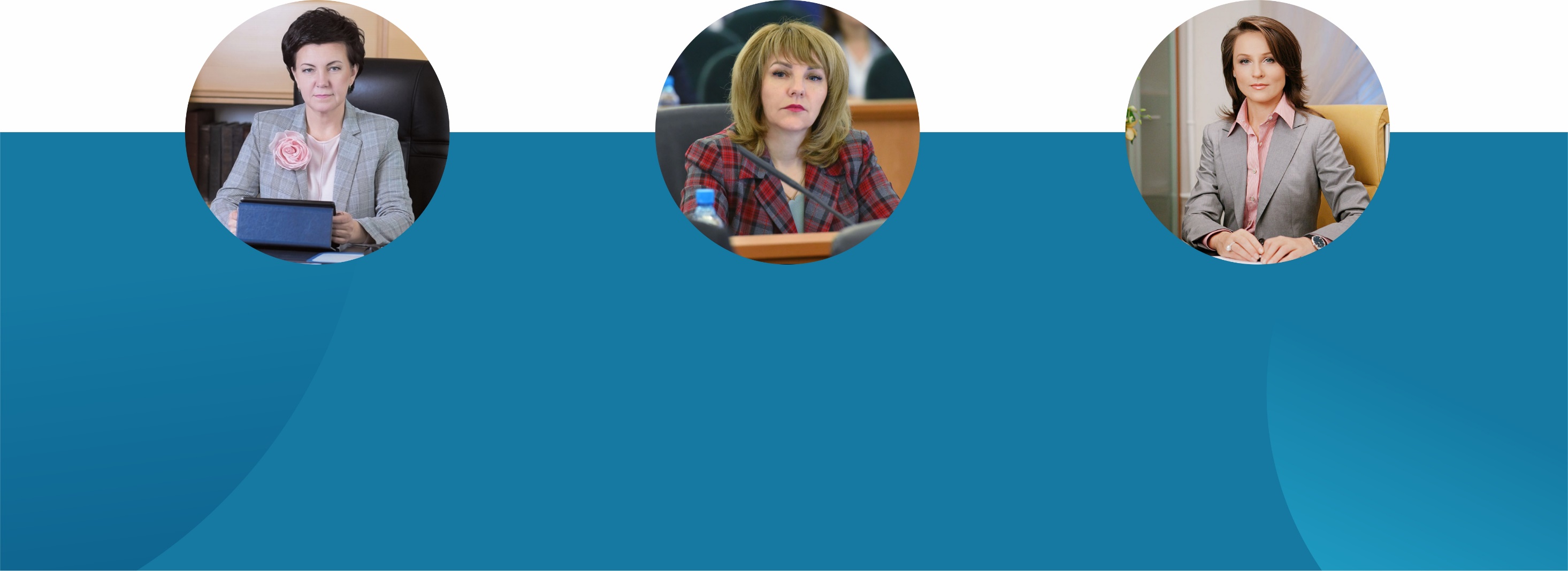 Авдеева
Елена Осиповна
Солодун
Галина Николаевна
Мантурова
Наталья Евгеньевна
Сенатор Российской Федерации от Вологодской области, член Комитета Совета Федерации по федеративному устройству, региональной политике, местному самоуправлению и делам Севера
Сенатор Российской федерации от Брянской области, член Комитета по федеративному устройству, региональной политике, местному самоуправлению и делам Севера
Главный внештатный специалист Пластический хирург Министерства здравоохранения Российской Федерации. Доктор медицинских наук. Врач высшей категории.
8
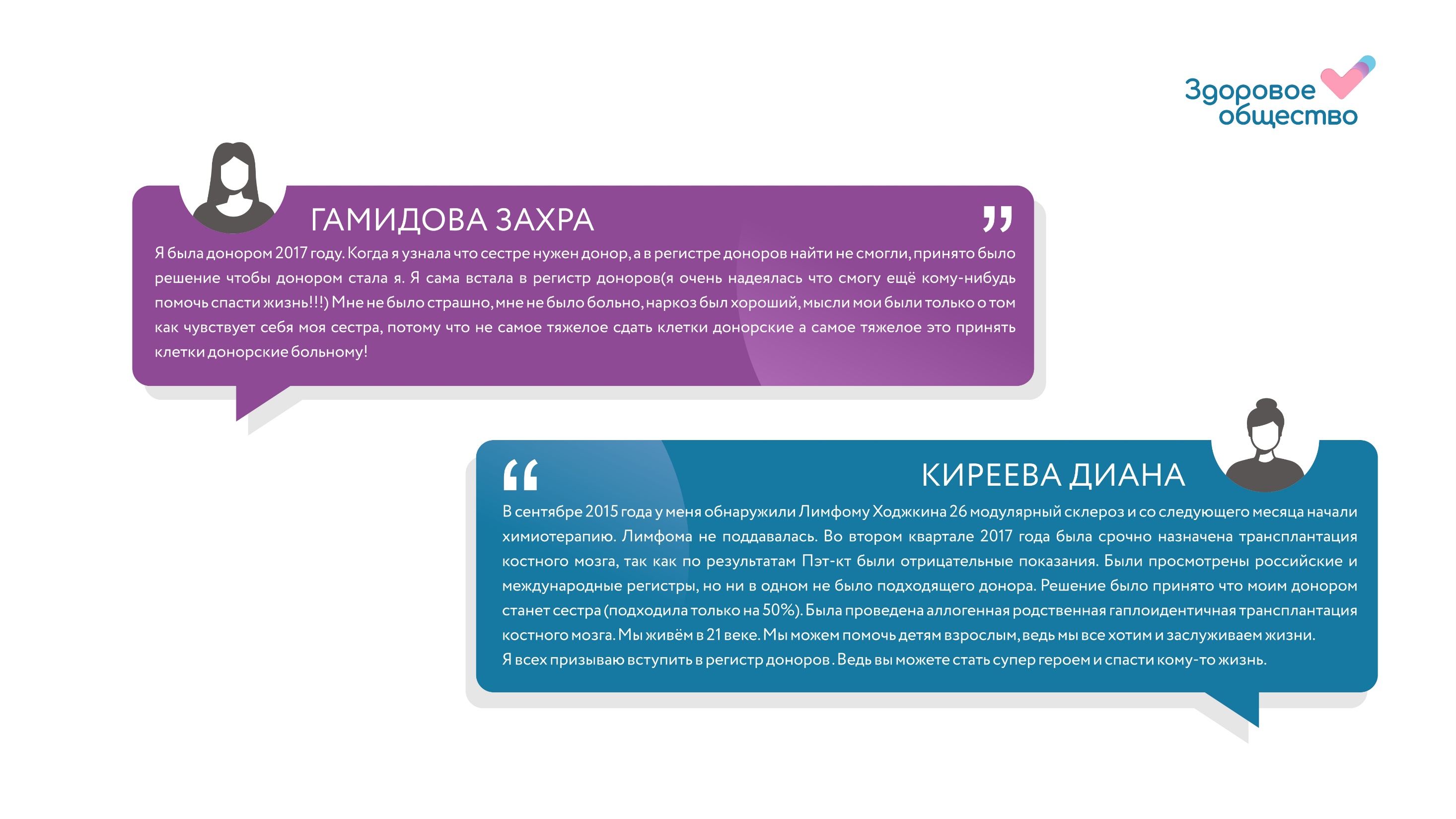 Истории пациентов
9
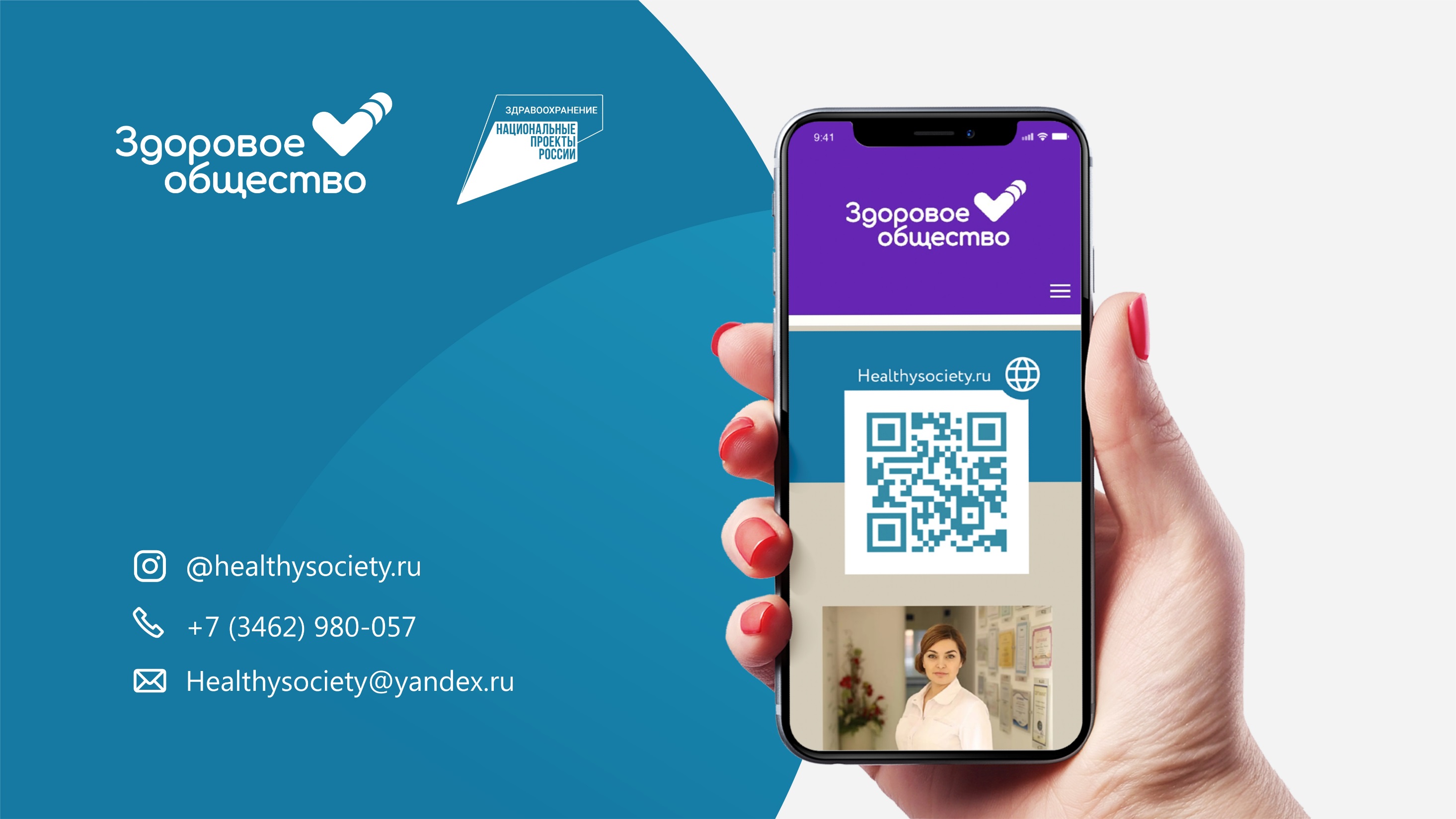